Video-Based Teaching and Evaluation to Enhance Clinical Judgement
Maureen J. Baker, PhD, RN.             Theresa Raphael-Grimm PhD, PMHCNS-BC
Please register for free account at https://app.yoodli.ai
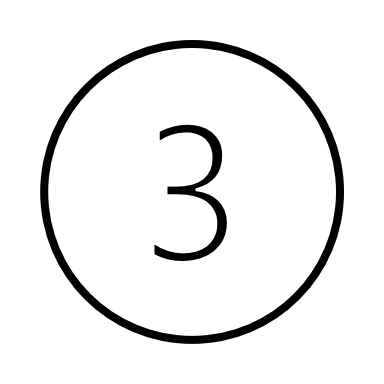 Register for FREE Yoodli account
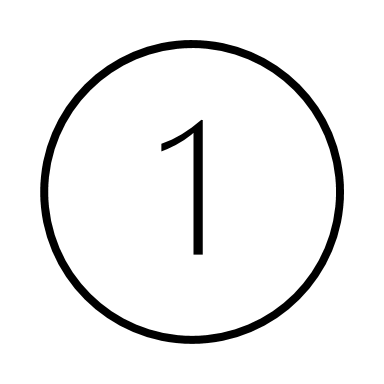 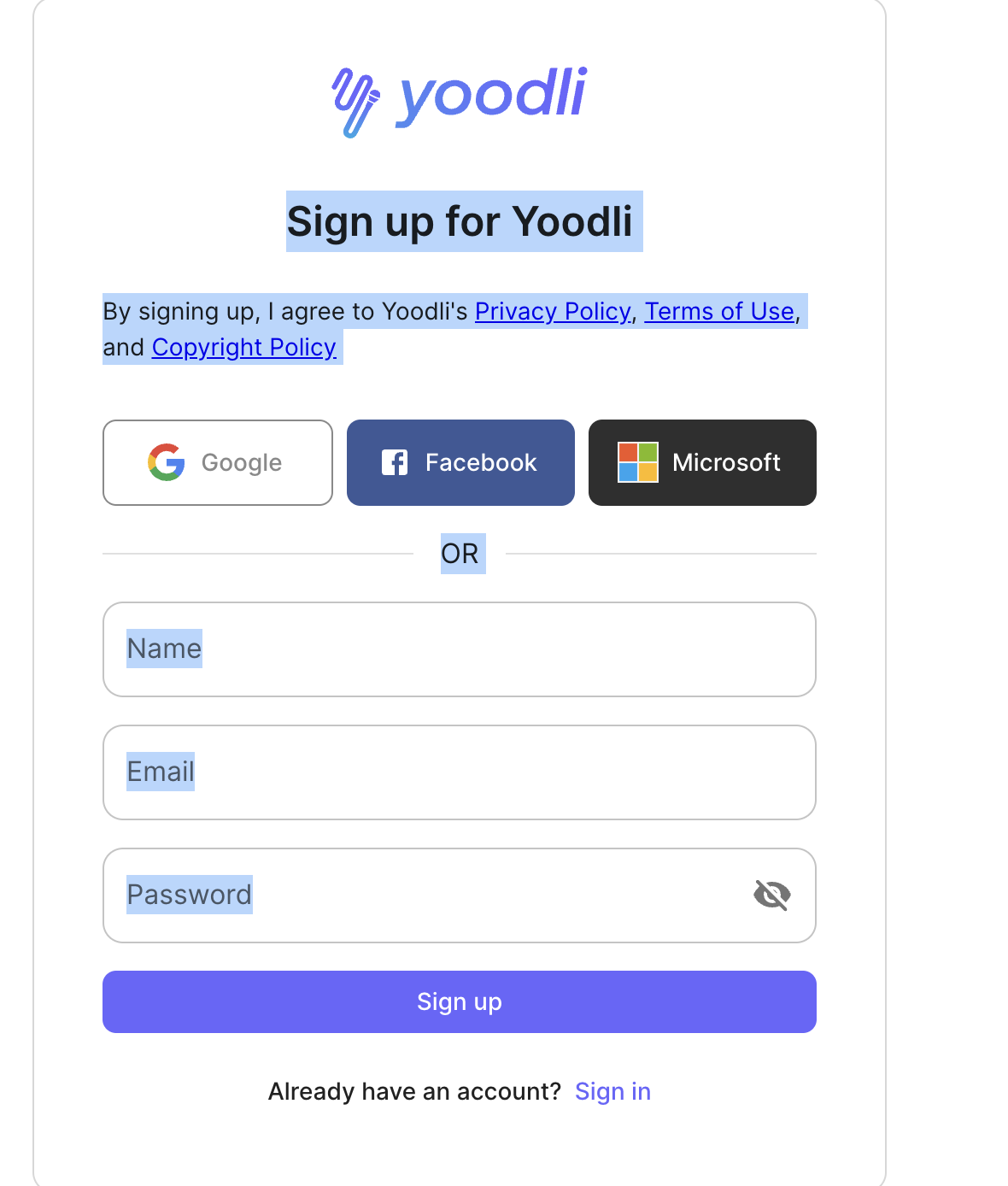 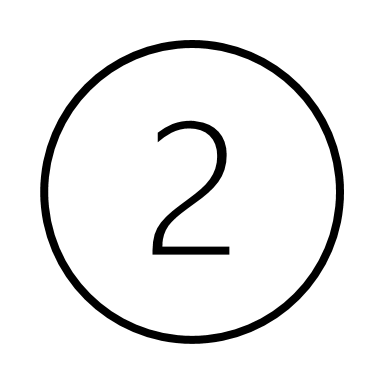 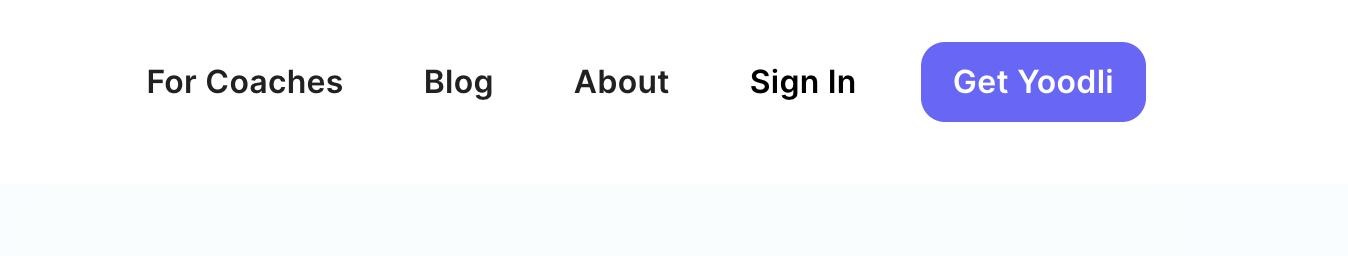 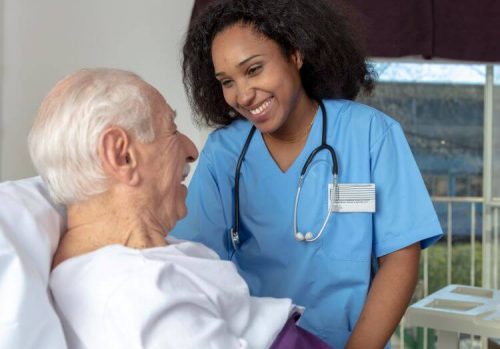 Course Focus:
N 301 NURS 301 Foundations of Relationship-Centered Care and Diversity and Inclusion: Carolina Core I (3 Credits)
Socialization into the profession of nursing 
Tools to build interpersonally effective relationships but...
effective, supportive, interpersonal communication can be challenging for students to learn.
Professional shift in manner of communication: From social to professional
SOCIAL
PROFESSIONAL -
A formal (written) record that documents, in detail, the verbal and non-verbal interaction between student and patient.

Provides opportunity for students to perform an in-depth analysis of: 
their own thoughts, behaviors, feelings and words, and
flow of communication between themselves and patients.
Interpersonal Process Recording
The IPR serves to help students identify places in the interaction where key patient cues were missed or misinterpreted, and where their own responses could be more effective (i.e.: empathic, therapeutic, etc. )
In the past
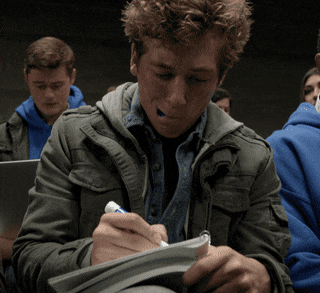 Tedious (notes)
Inaccurate (student shortcuts)
Students self-selected excerpt ("best" segment vs most important)
Students could not "see" themselves, they could only analyze their words
Audio recording fixes the accuracy but still doesn't address non-verbal aspects of interactions
Faculty feedback cumbersome and time consuming 
Did not allow for peer feedback
Written Format: Problematic
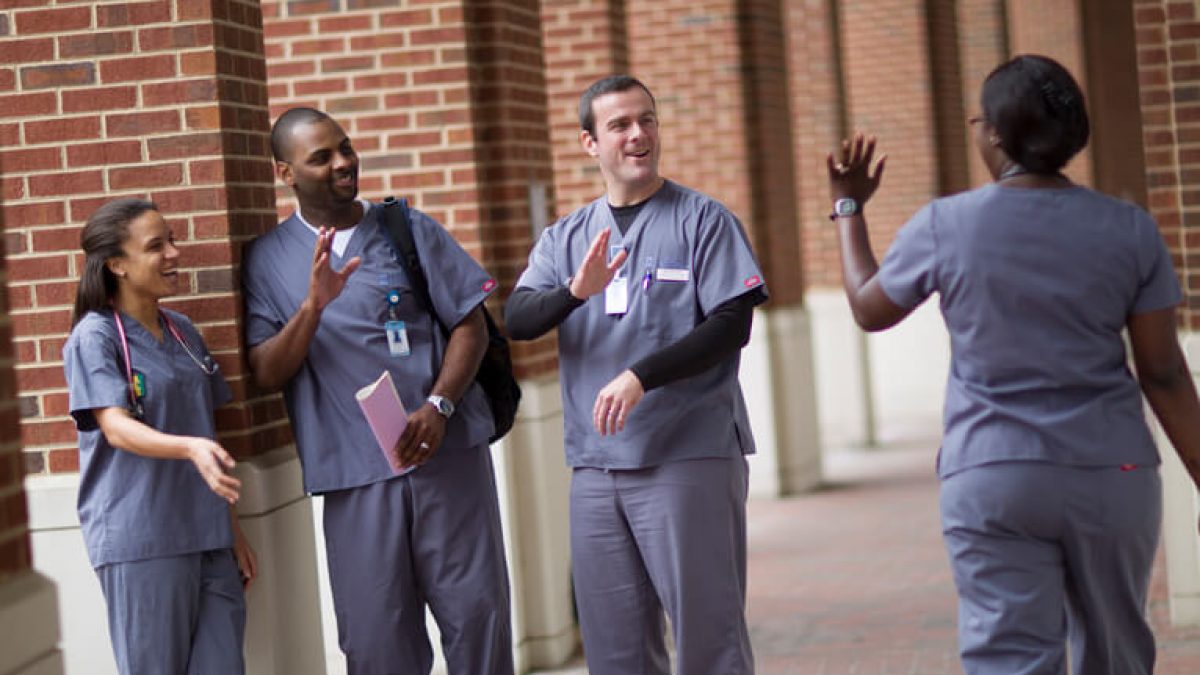 Early students needed practice before trying with patients
Peers rather than patients allowed us to 
Control the nature, tone, feel of the interactions
Take HIPPA out of the equation (by not using patients)
Expand options for recording methods (videotape)
Provide a "low-stakes" learning environment
Engage students' peers in the feedback process
Nurses cannot access critical patient data if they cannot:
Create trust and rapport
Ask questions in a supportive, non-threatening manner
Express an attitude of caring and non-judgment
Use language in an effective, concise manner
Pick up on patient cues

Students need to have accurate reports of patients' subjective experiences (patient responses to questions, patient's demeanor, patient's candid accounts of symptoms) to better synthesize complete patient data while forming conclusions and planning actions
Enhancing Clinical Judgment
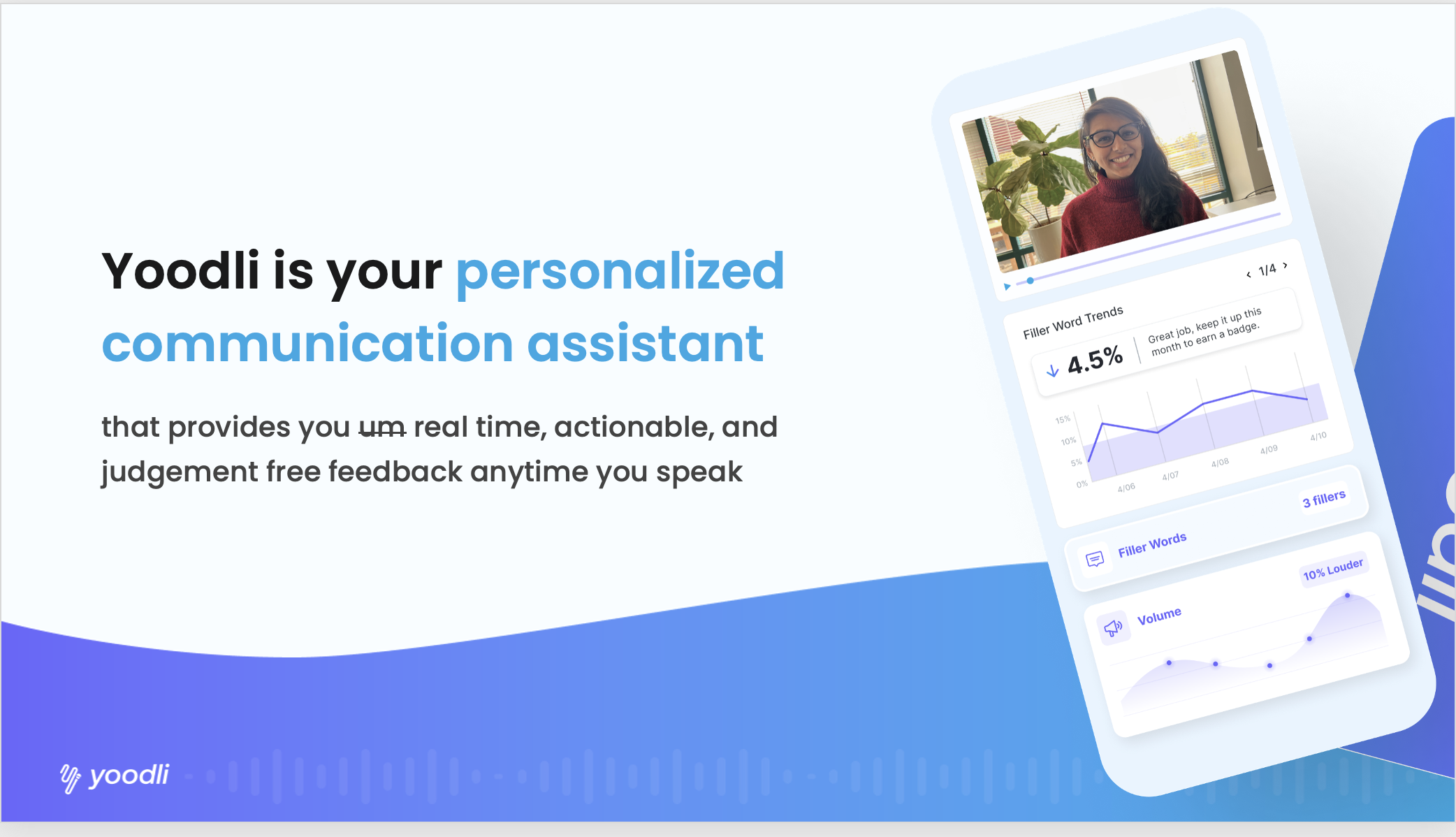 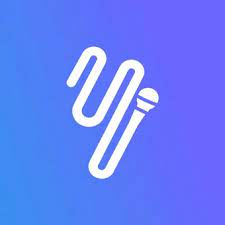 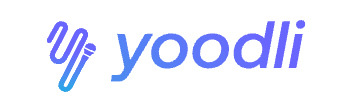 Yoodli is an artificial intelligence powered speech coaching platform. 

 Judgement free metrics on 
 filler words 
pacing
eye contact
 body language 

N 934- 30 second speech demo
Artificial intelligence communication coach
Interpersonal Process Recoding
Yoodli Video capture communication skills and feedback feature
What if?
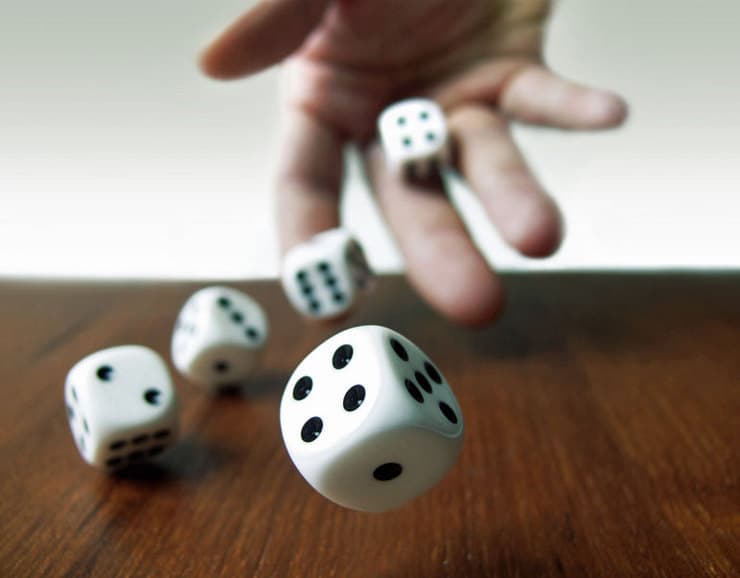 This Photo by Unknown Author is licensed under CC BY-NC-ND
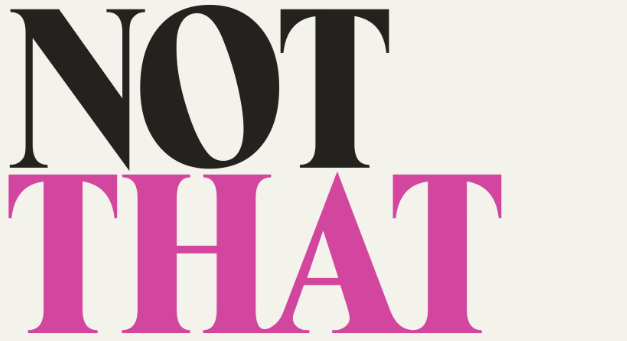 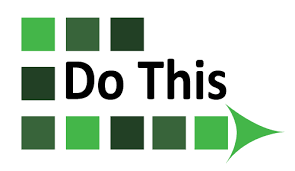 https://app.yoodli.ai/share/WQQqgBP3
The Demo
Digital natives will love seeing themselves on video
Feedback from peer squad (4) will solidify communication strategies
Enhancement of student engagement and accountability
Assumptions
4 person “SQUAD”
Interview one another about what brought them to nursing school and how is it going thus far?

Hidden agenda- get to know one another !
https://app.yoodli.ai/share/Lhd8H19o
Video account of IPR
Student comments in real time/time stamps
Therapeutic communication
Non-therapeutic communication
Missed opportunities

Faculty watched videos and gave individual and squad feedback
Students had another chance to practice at end of semester with different prompts
Student Exemplar
Drew and Nichole
“Oh, that’s Great!
“Awesome!”
“ME TOO!!”
“Yeah Definitely!”
”I am sure it will all work out”
Focusing on next question and not listening to response
Missing opportunities to explore
Talking about themselves
Common mistakes
StudentReflections
"Harder than I thought it was going to be"
"Focus on the person … not the next question!"
"New experience+ being recorded= nervous"
"Engaging, fun"
"Helpful and amusing (e.g.hair, umms)"
"Connect and get to know peers better"
"Speech analytics make me more aware"
"Seeing my nonverbal communication was powerful!"
“After getting over the CRINGE factor of seeing myself on video, this activity solidified how important the simple task of being present and listening are in fostering an authentic therapeutic relationship”
Student written  reflectionassignment
Lessons Learned
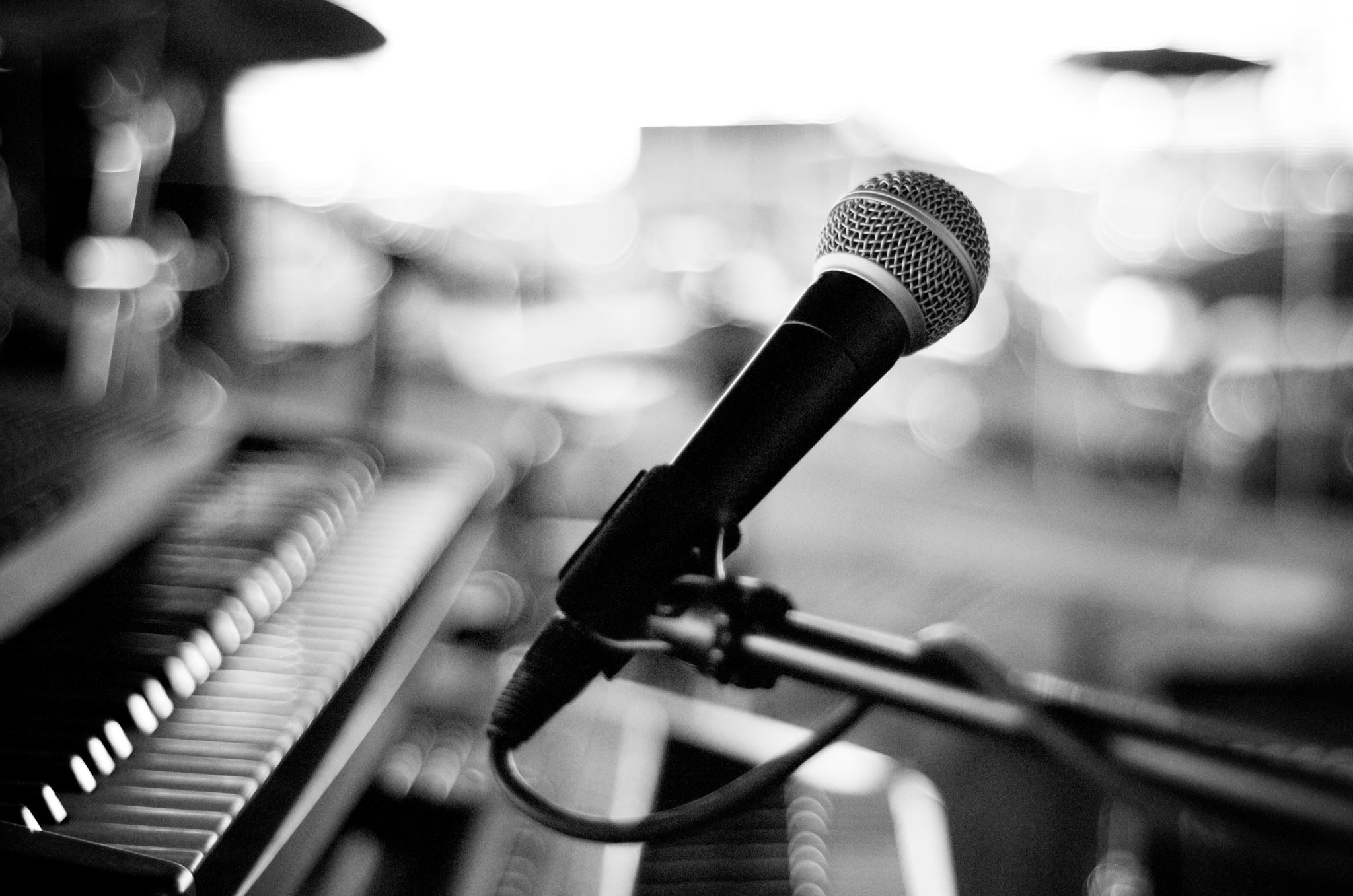 Live Demo
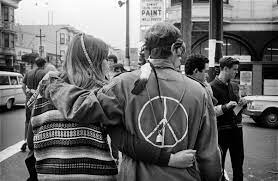 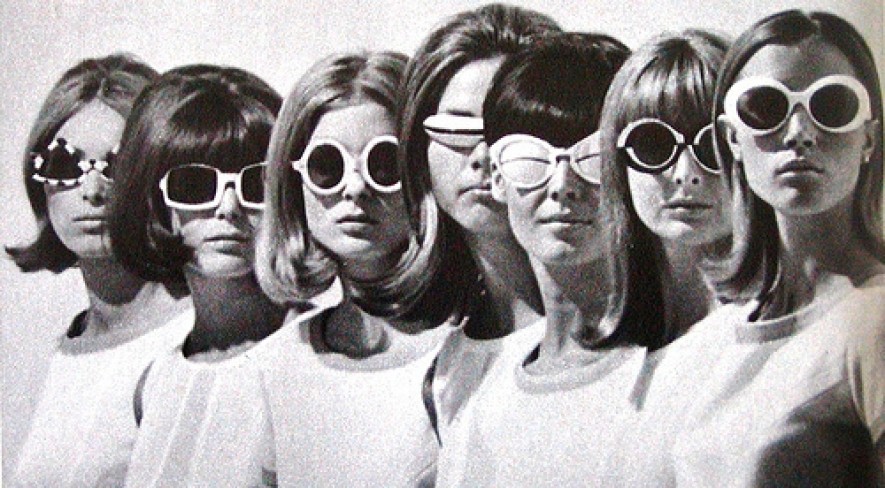 Live DemoInterview someone who came of age in the 60s and 70s
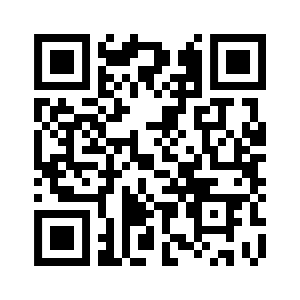 What is was like to be a kid in the 1960s
TRG AND MJB
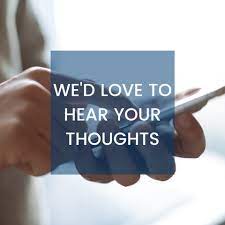 How could you use this app to enhance student interviewing skills?